第三章
舒适与安全
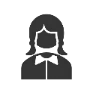 单位：郑州澍青医学高等专科学校
主讲人：陈亚静
第三章 导学地图
2
舒适概述
休息
各种卧位的适应证
合理休息
舒适
与
安全
睡眠
各种卧位的护理
常用卧位
卧位
卧位的变换
疼痛
疼痛的评估与护理
床档
病人安全的评估与防护
约束用具
活动
指导病人活动
拐杖
保护具的运用
安全
3
第三章 舒适与安全
第四节     疼          痛
第六节     安         全
第四节   疼    痛
导 学
有一种体验，你可曾经历过？

       在“它”的折磨下，性情温驯的人 变得暴躁，意志坚强的人变得懦弱 ，温文尔雅的人变得歇斯底里！

       这种“体验”就是疼痛！
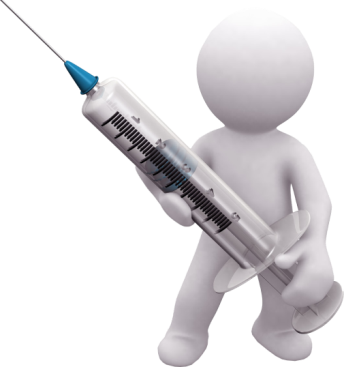 导 学
2004年第十届世界疼痛大会将疼痛列为继呼吸、脉搏、血压、体温之后的“第五大生命体征”

10月11日为“世界疼痛日”
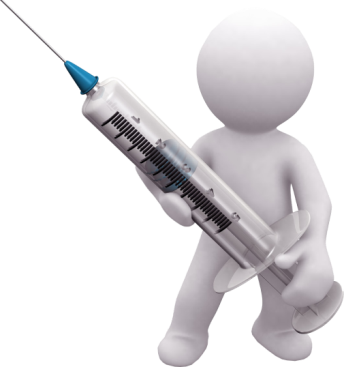 第四节  疼   痛
一、概述（定义、性质、类型、原因及影响因素）
二、护理评估（一般状况、疼痛程度）
三、护理措施
四、护理评价
7
学习目标
8
掌握疼痛程度的评估
掌握疼痛患者的护理措施
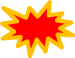 熟悉疼痛的定义及性质
了解疼痛的原因及影响因素
一、概述
9
定义
性质
疼痛
类型
因素
原因
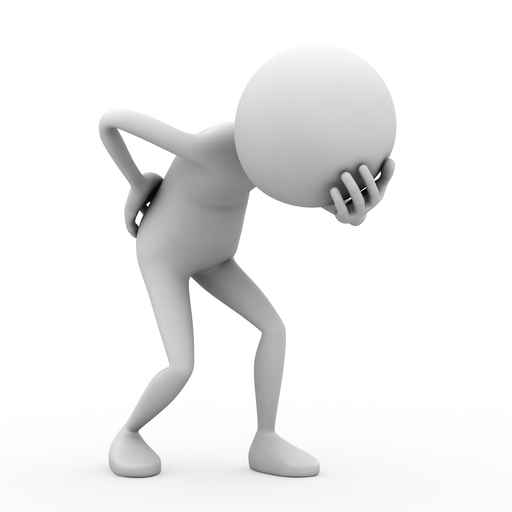 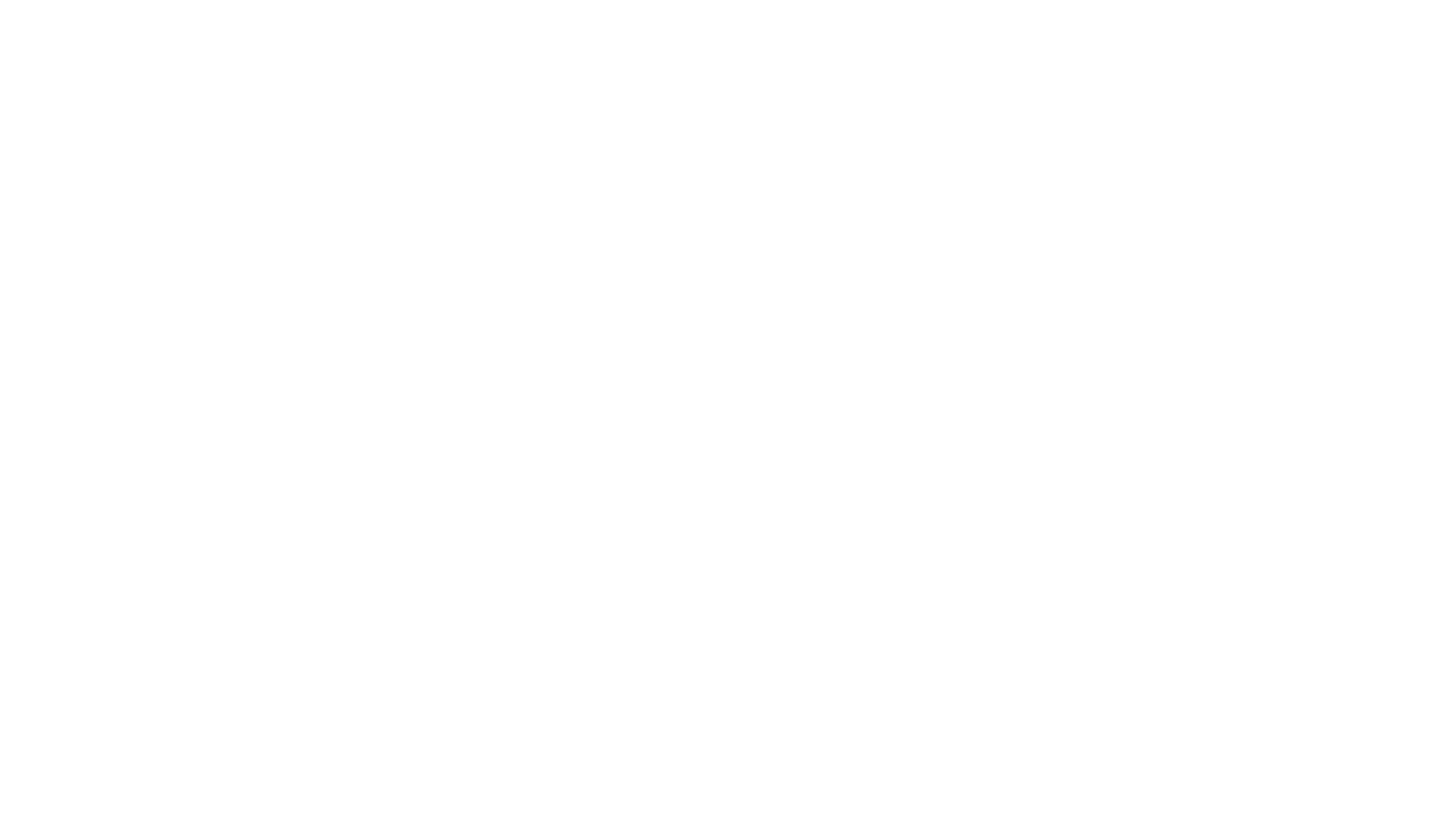 一、概述
定义
疼痛是一种令人不快的感觉和情绪上的感受，伴随着现有的或潜在的组织损伤。
                                        --国际疼痛研究协会 (IASP)
10
一、概述
11
性质
提示损伤
反应不同
主体感觉
阈值不同
可治愈
表现不同
保护机制
一、概述
12
疼痛的类型
类型
临床分类
病理分类
癌痛
急性疼痛
躯体性疼痛
慢性疼痛
神经性疼痛
一、概述
13
躯体性疼痛
类型
一、概述
14
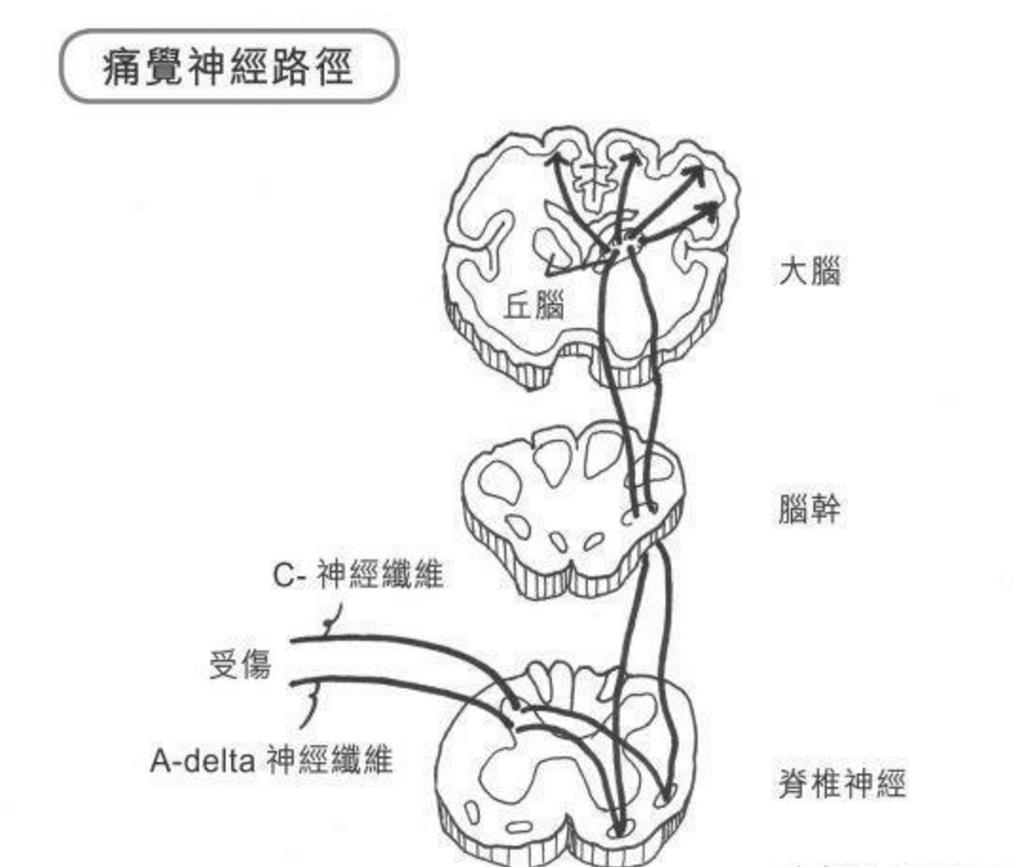 组织受到伤害
释放致痛物质
痛觉冲动
痛觉感受器
丘脑
脊髓
大脑皮层
疼痛的感觉
痛觉感受器在角膜、牙髓最密集，皮肤次之，肌层内脏最为稀疏。
一、概述
15
神经性疼痛
类型
一、概述
16
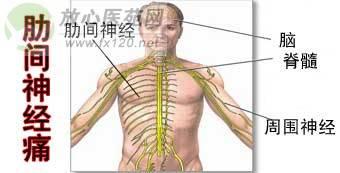 常见的神经性疼痛：三叉神经痛、肋间神经痛、枕大神经痛、坐骨神经痛、面神经痛等。
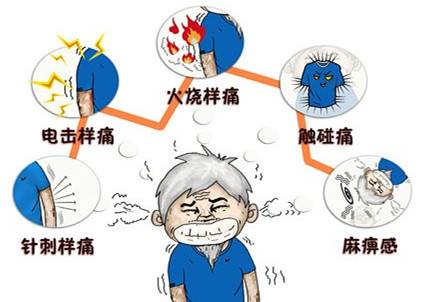 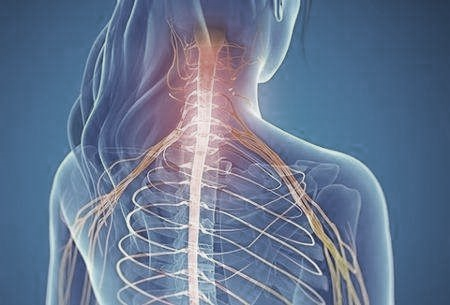 一、概述
17
3个月
≤3个月
＞3个月
慢性疼痛
急性疼痛
持续时间短
发作迅速，程度中至重
可治愈，可自愈
多发于急性外伤、手术
持续时间长
持续性、顽固性、反复性
程度不一
多发于慢性非恶性疾病
一、概述
18
发生率60%-80%
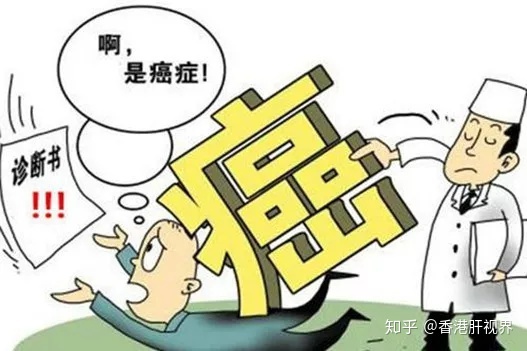 三分之一是重度疼痛
一、概述
19
原因
疼痛的原因
心理因素
温度刺激
(高、低）
化学刺激（酸、碱）
病理因素
（疾病）
物理损伤(组织受损）
一、概述
20
疼痛的影响因素
因素
年龄
情绪
个人经历
社会文化背景
个体差异
治疗及护理因素
支持系统
情绪
疲乏
注意力
二、护理评估
21
疼痛
疼痛程度
一般状况
相信患者主诉，全面、动态评估疼痛
二、护理评估
22
以往的疼痛经历
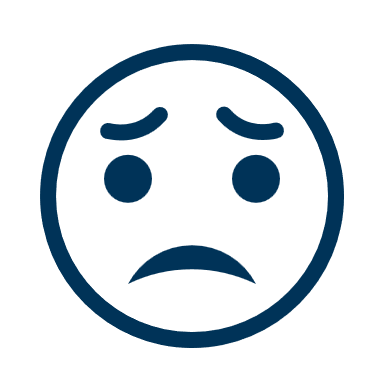 身体运动情况
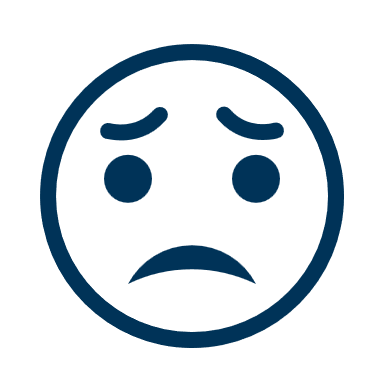 一般状况
思维感知过程变化
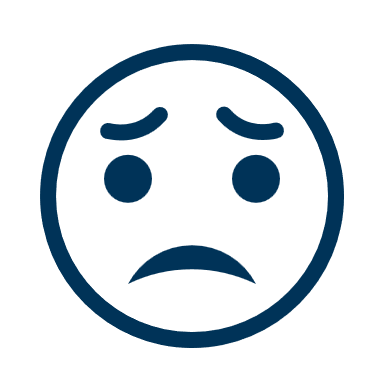 社交行为改变
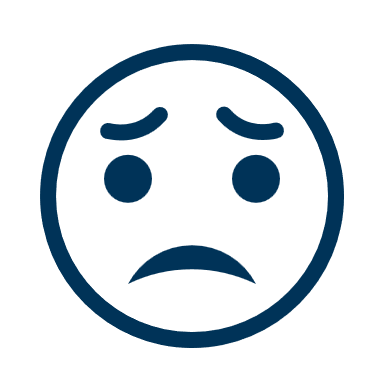 生理改变
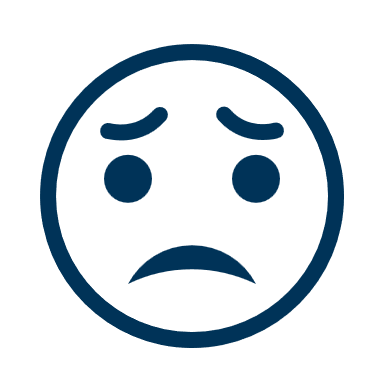 二、护理评估
23
部位
时间
疼痛程度的评估
提示病灶所在
疼痛
性质
影响
反应
病理过程的类型
[Speaker Notes: 疼痛分级比较困难，主要通过病人对疼痛体验的描述，带有一定的主观性。]
二、护理评估
24
二、护理评估
25
（1）世界卫生组织四级疼痛分级法
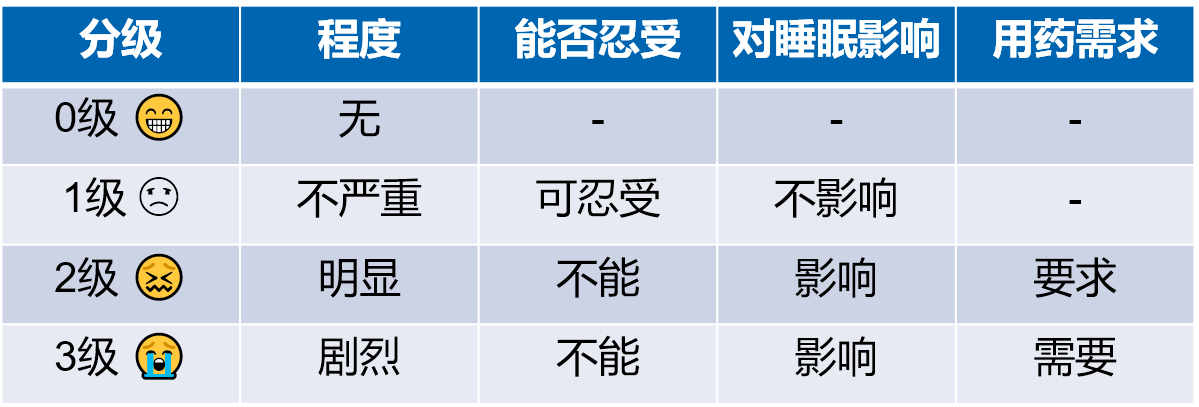 二、护理评估
26
（2）评分法测量——文字描述评分法(VDS)
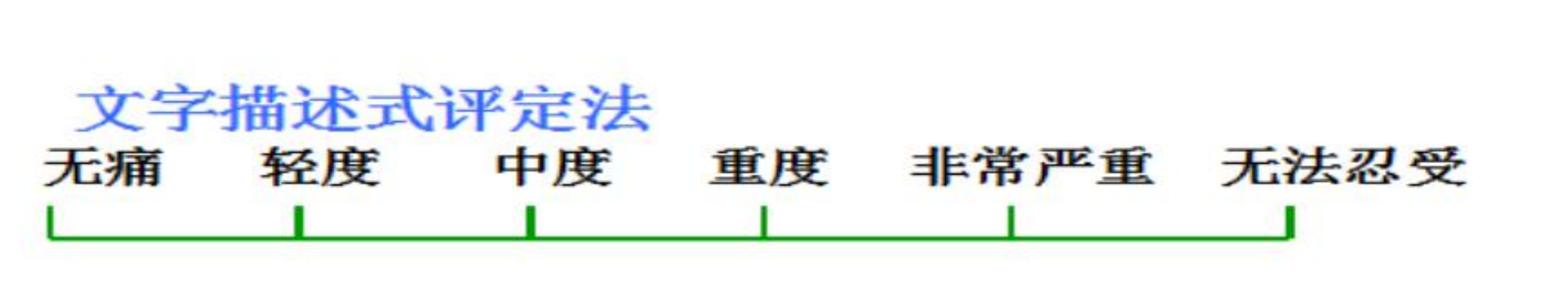 二、护理评估
27
（2）评分法测量——数字评分法(NRS)
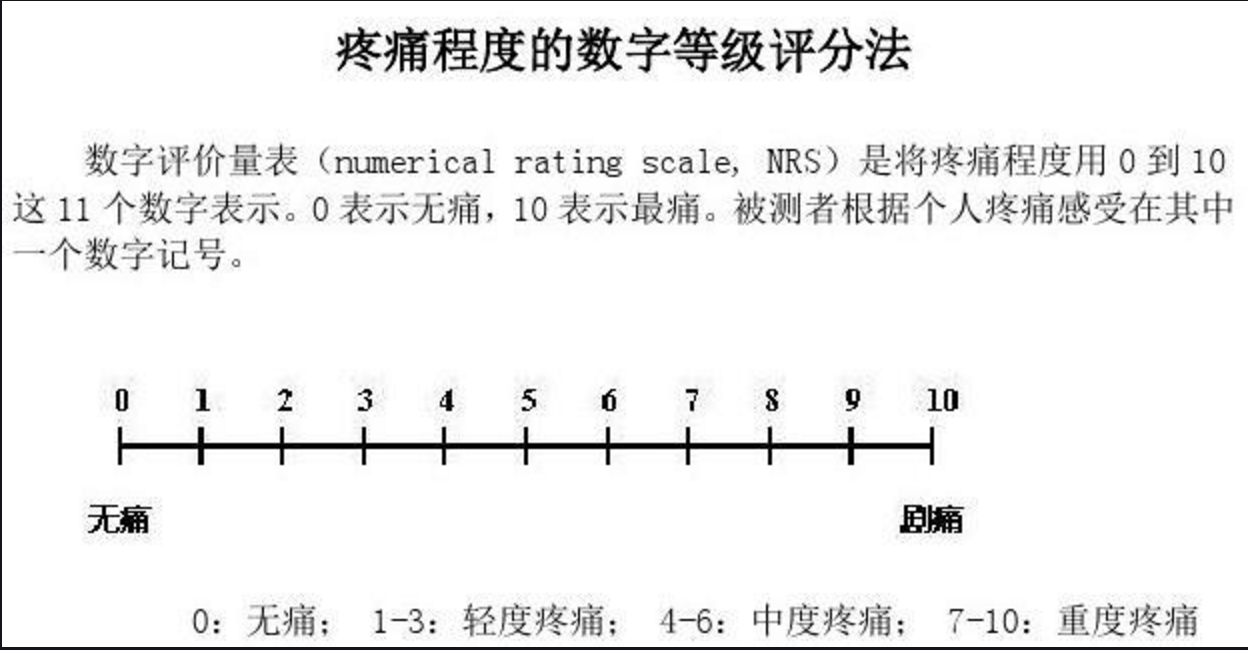 二、护理评估
28
（2）评分法测量——视觉模拟评分法(VAS)
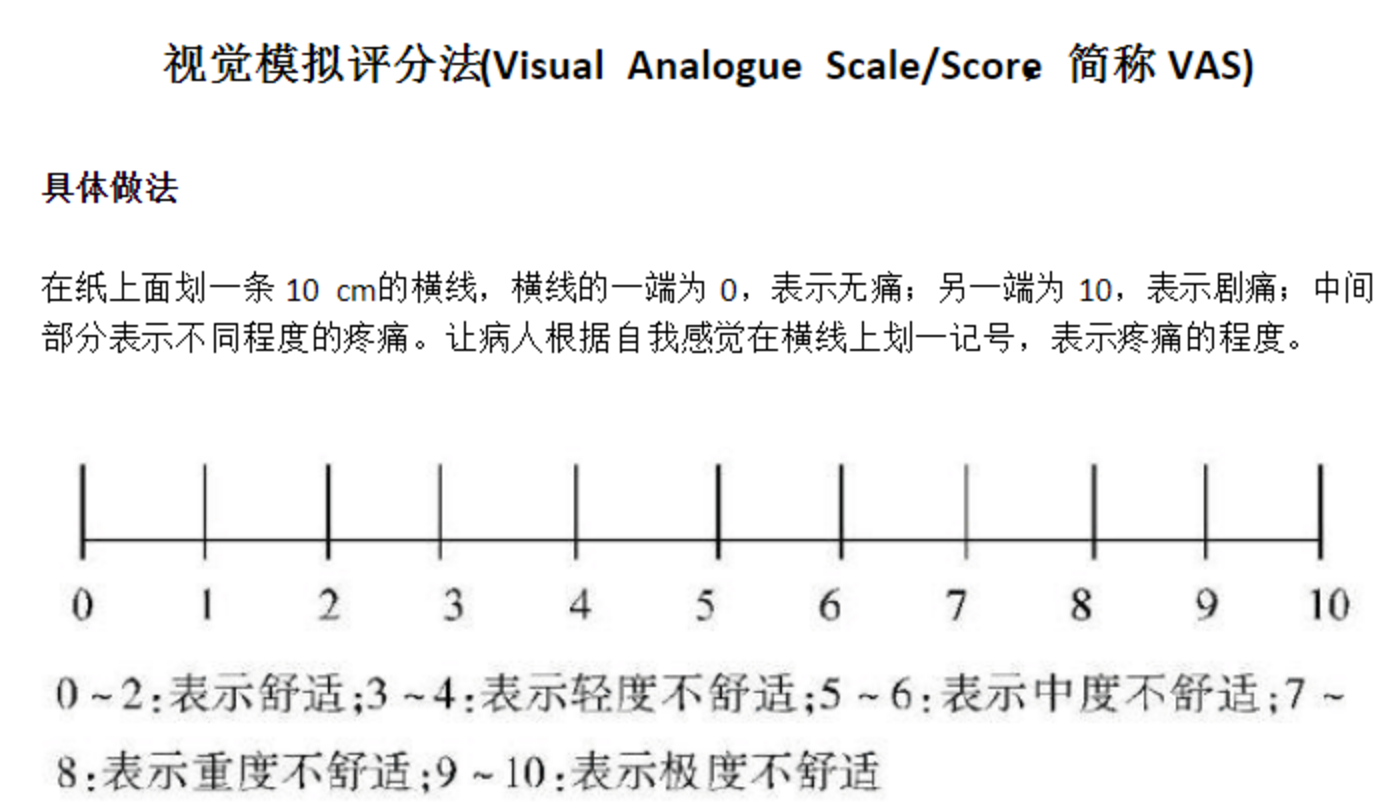 二、护理评估
29
（2）评分法测量——面部表情疼痛量表法（FPS-R)
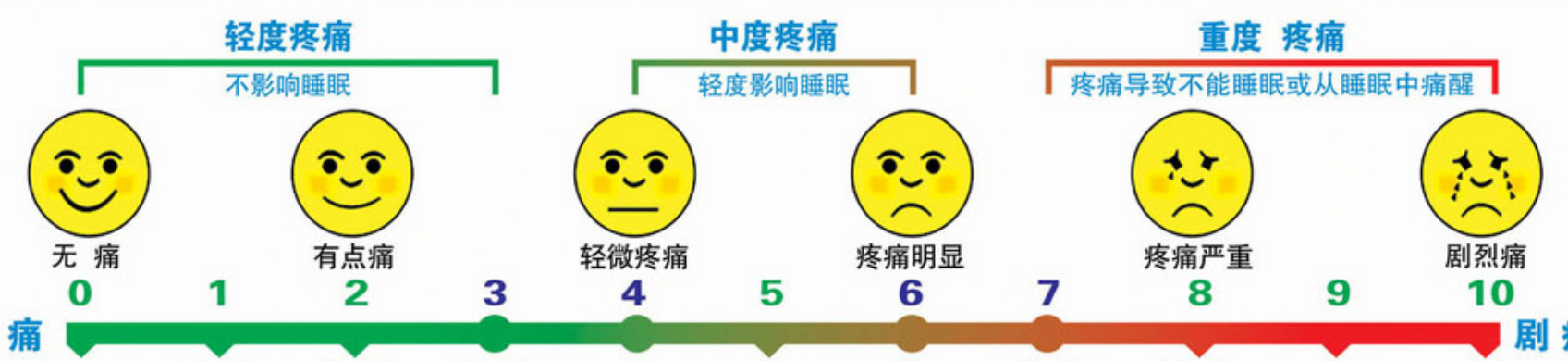 [Speaker Notes: 适应于任何年龄、无特定的文化背景级性别要求、各种急慢性疼痛的病人，特别是老人、小儿及表达能力丧失者。]
二、护理评估
30
NRS 1-3    针刺手背，用力鼓掌
NRS ≤4     头发被拉扯，锥子刺大腿
NRS 4-7    刀切到手，软组织挫伤、扭伤
NRS 7-9    一度烧伤、严重腰疼、重度血管性头疼
NRS 10     三叉神经痛、带状疱疹引发的神经痛、晚
                     期肿瘤压迫神经引发的癌性疼痛
三、护理措施
31
（一）寻找原因、对症处理
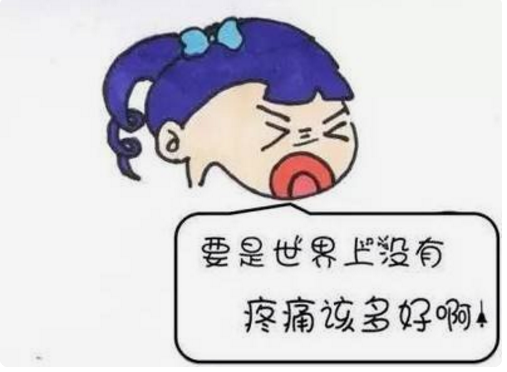 设法减少或消除诱因

止血、包扎
有效咳嗽
按压伤口咳嗽
三、护理措施
32
（二）合理运用止痛措施
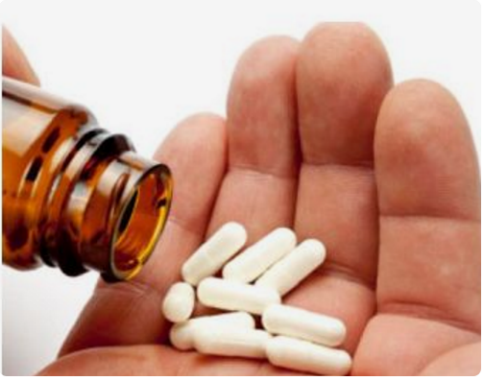 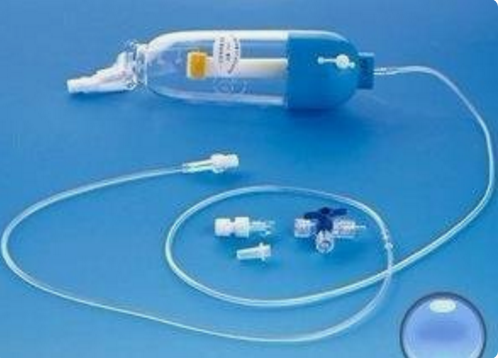 药物止痛（最基本、最常用的方法）
物理止痛
针灸止痛
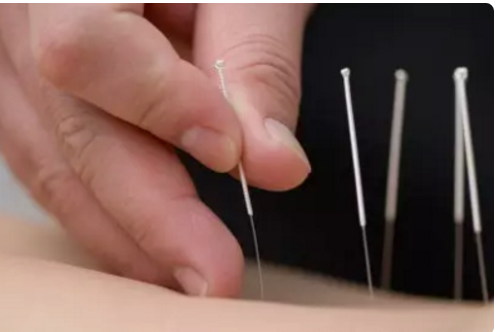 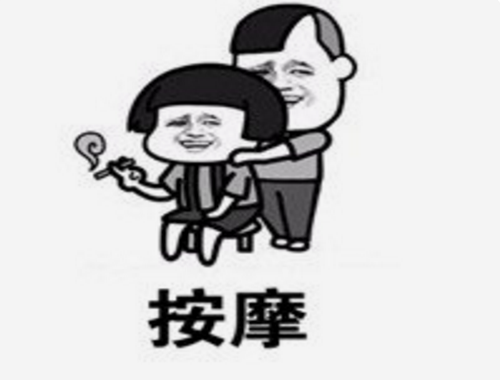 [Speaker Notes: 在诊断未明确前不能随意使用镇痛药物，以免掩盖症状，延误病情]
三、护理措施
33
（二）合理运用止痛措施
WHO三阶梯镇痛疗法——原则
口服药
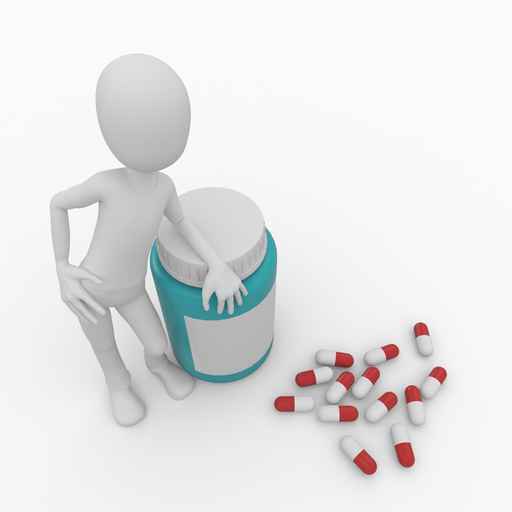 按时给药
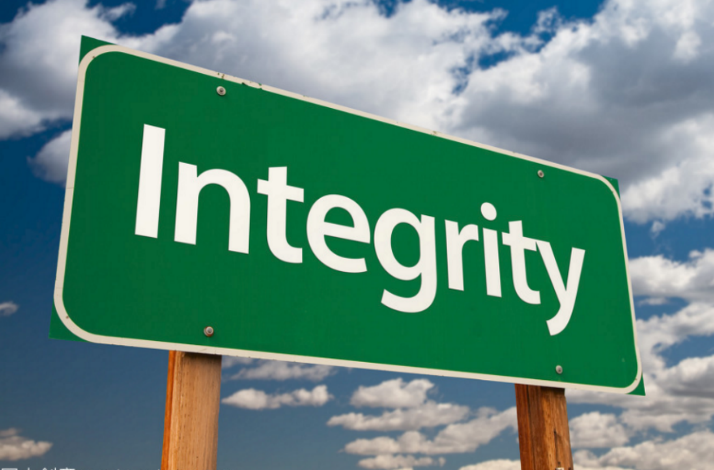 联合服药
个体化给药
观察药物不良反应及宣教
三、护理措施
34
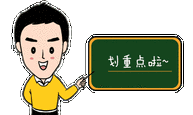 （二）合理运用止痛措施
癌痛治疗进展——WHO三阶梯镇痛疗法
重度疼痛
强阿片类药物+辅助药
（吗啡、哌替丁、美沙酮等）
中度疼痛
弱阿片类药物
（可卡因、氨酚待因、曲马多等）
轻度疼痛
非阿片类药物、解热镇痛药、抗炎类药
（布洛芬、阿司匹林等）
三、护理措施
35
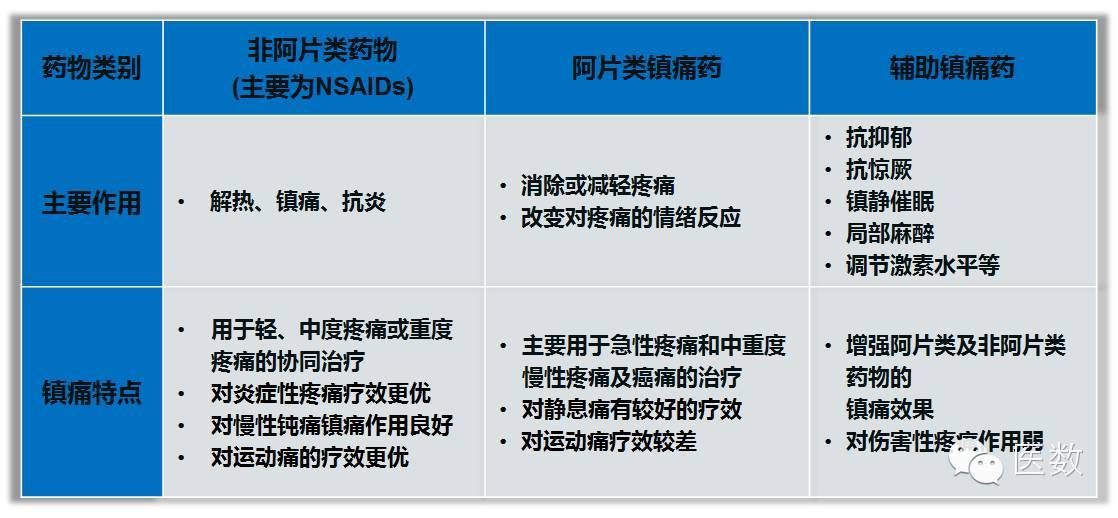 三、护理措施
36
（二）合理运用止痛措施
按需镇痛
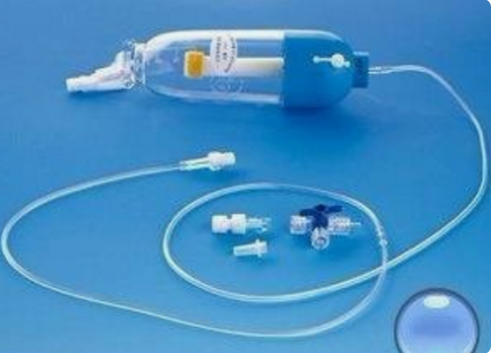 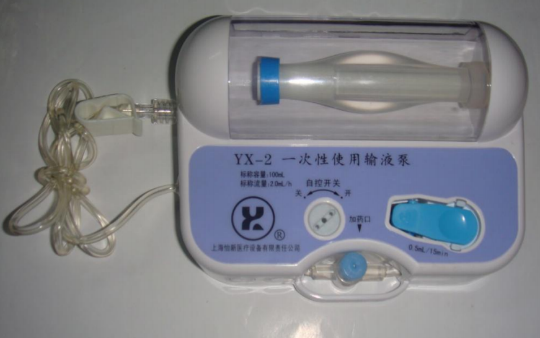 病人自控镇痛泵（PCA)
根据疼痛情况自行完成由计算机控制的、预先设定计量的止痛药物治疗方法。
三、护理措施
37
（二）合理运用止痛措施
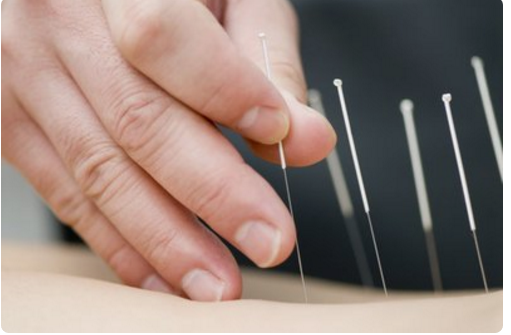 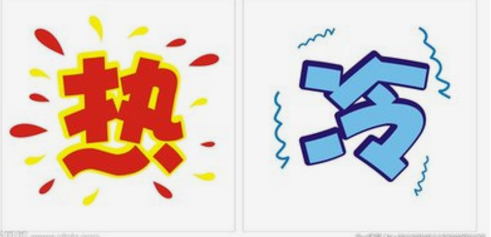 冷、热疗法
针灸疗法
三、护理措施
38
（三）采取认知行为疗法
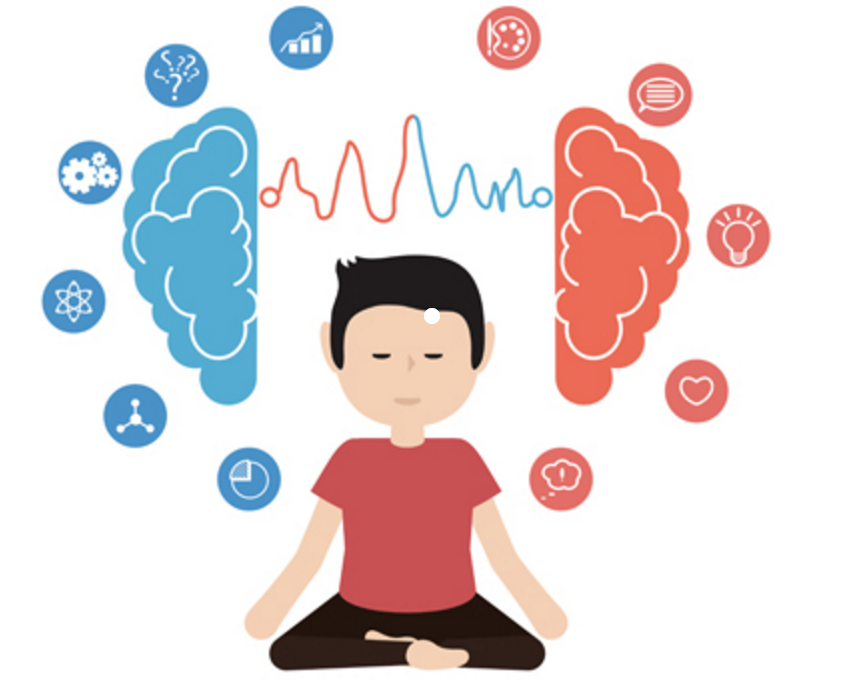 松弛疗法
指导想象
分散注意力
音乐疗法
生物反馈
三、护理措施
39
（四）促进病人舒适
恰当的护理活动

舒适的环境
物品合理摆放
鼓励诉说
操作解释
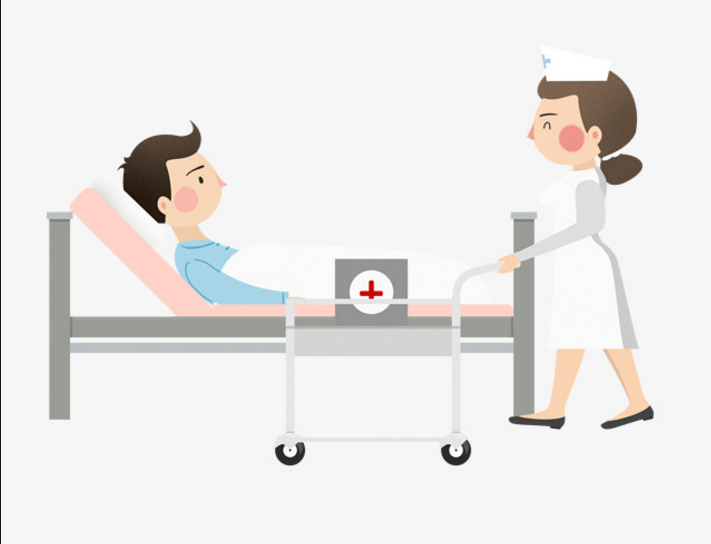 三、护理措施
40
（五）健康教育
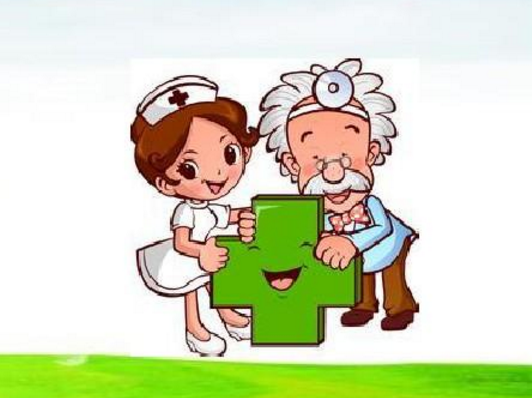 根据病人情况，选择合适的健康宣教内容。
四、护理评价
41
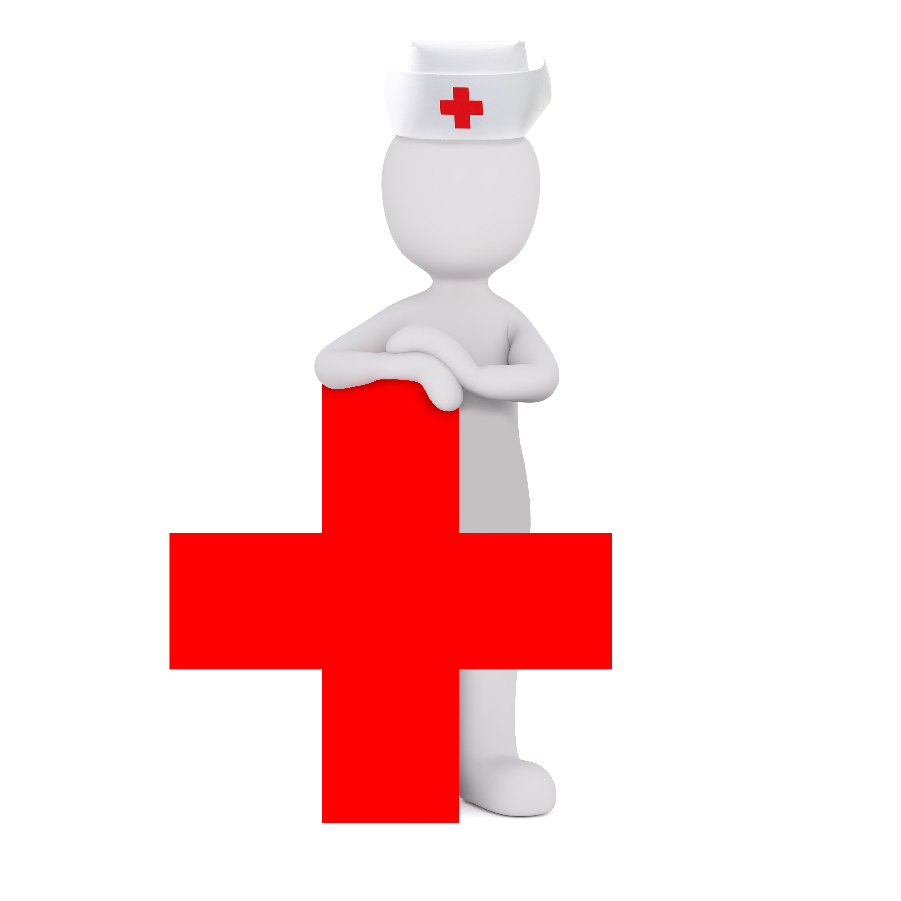 重返正常生活
疼痛感觉减轻
焦虑得到缓解，睡眠质量改善
对疼痛的适应能力增强
第六节   安    全
思考一下
43
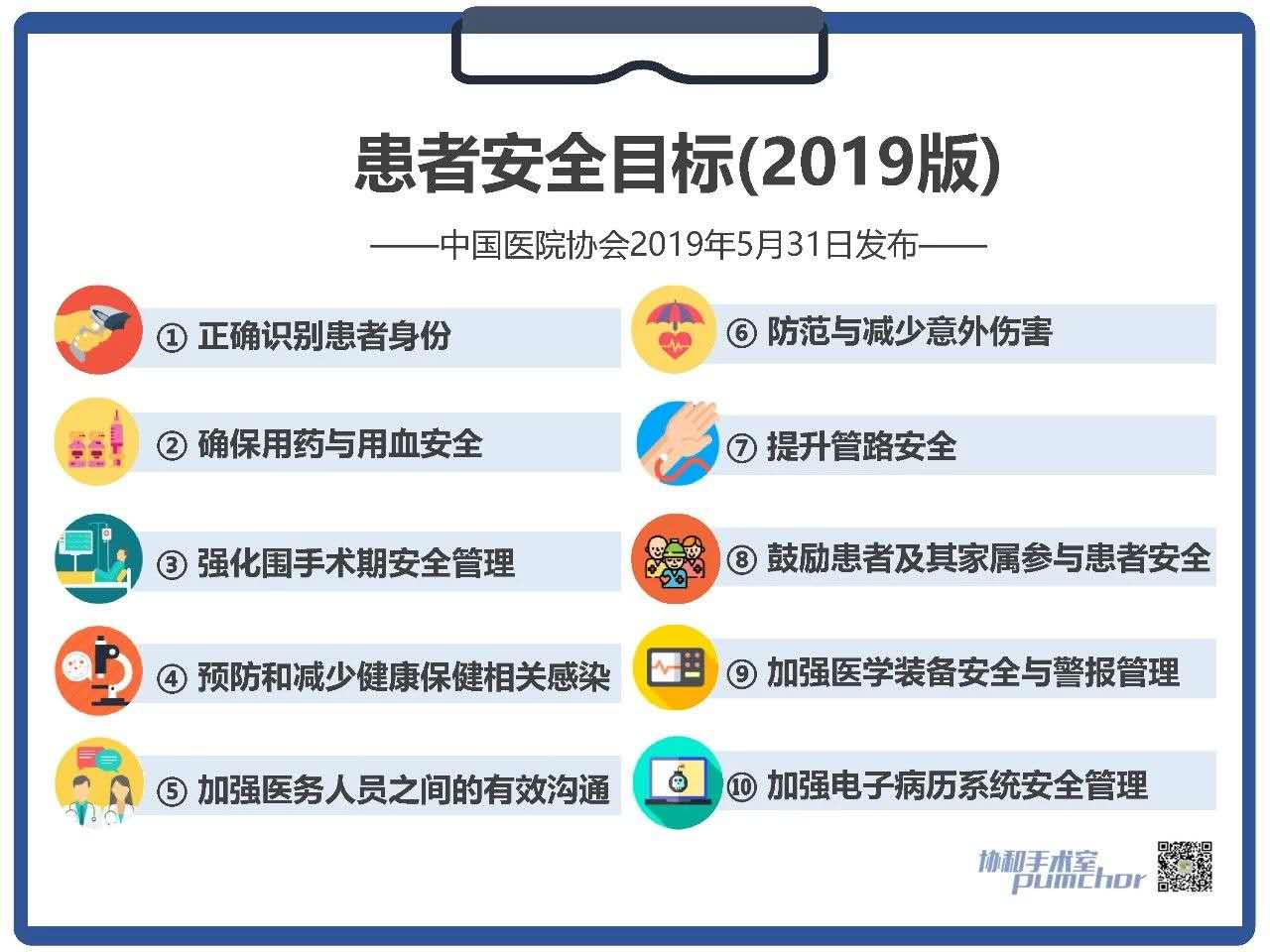 确保住院病人安全
需要关注什么？
第六节  安   全
一、概述（概念、发展、影响因素）
二、病人安全的评估与防护
三、保护用具的运用（范围、原则、方法）
四、辅助器的使用（腋杖、手杖、助行器）
44
学习目标
45
掌握医院常见安全意外的防护措施
正确为病人选择、使用保护具
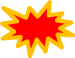 使用保护具的注意事项
熟悉安全的概念及影响因素
一、概述
46
安全
发展
概念
因素
一、概述
47
定义
病人安全是将卫生保健相关的不必要伤害减少到可以接受的最低程度的风险控制过程。
                                        --世界卫生组织 (WHO)
什么是“患者安全”
48
患者接受诊疗的过程中，通过采取系统性、预防性措施，降低医疗过程及医院环境中的各类风险，使患者在医院期间尽可能减少不必要的伤害，维护患者及整个医疗环境的安全状态。
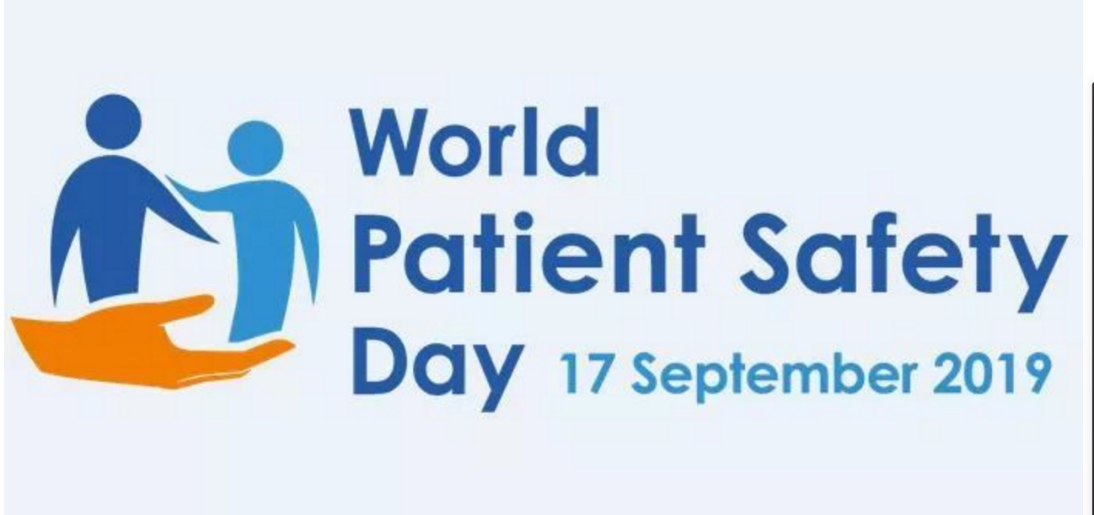 2019年9月17日第一个世界患者安全日，国家卫生健康委员会将活动口号定为“人人参与患者安全”。
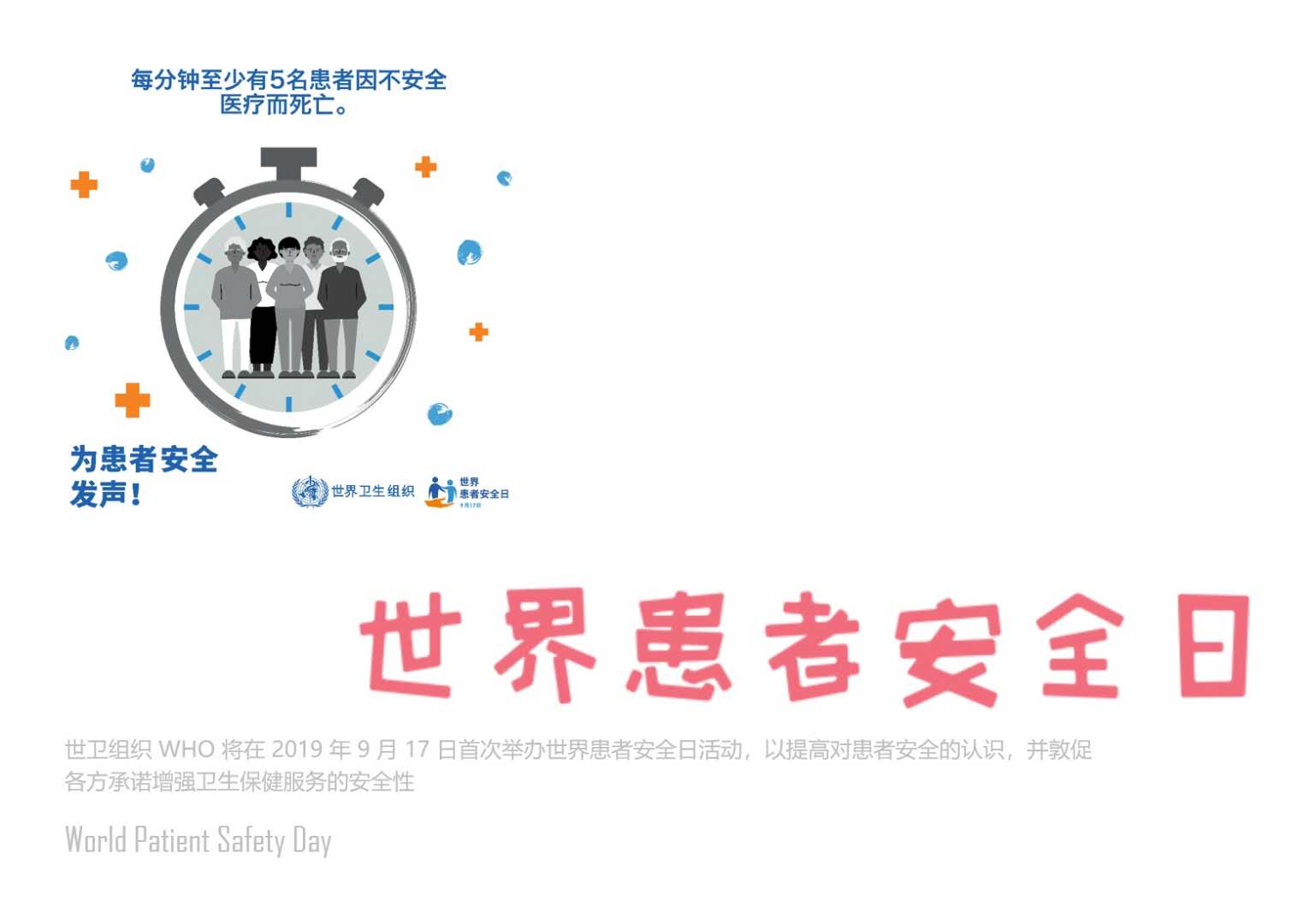 49
提高全球对患者安全的认识，并鼓励全球团结和行动。
一、概述
50
相关概念
医疗相关损害
损  害
失  误
意  外
一、概述
51
影响病人安全的因素
因素
医护人员
社会和文化
病人
卫生系统
医院管理
卫生产品、设备安全
病人安全文化
医院工作环境设置
二、病人安全的评估与防护
52
个人危险因素的评估
环境危险因素的评估
个人特点
安全辅助设施
环境照明
身心健康状况
地板湿滑、不平
疾病诊治
导管牵绊
对环境的熟悉程度
既往就医经历
二、病人安全的评估与防护
53
医院常见的不安全因素
（1）物理性损伤
机械性损伤（跌倒、坠床）
温度性损伤（烫伤、烧伤、灼伤、冻伤等）
压力性损伤（压力性溃疡、气压伤、固定过紧）
放射性损伤（放射性皮炎、皮肤溃疡等）
二、病人安全的评估与防护
54
医院常见的不安全因素
（2）化学性损伤（药物剂量过大、用错药等）
（3）生物性损伤（微生物和昆虫对人体的损害）
（4）心理性损伤（造成患者心理损伤的一切言行）
（5）医源性损伤（医务人员的行为、语言不慎）
二、病人安全的评估与防护
55
医院防护的基本原则
正确保管使用器械
采取有效措施
常规开展评估
加强安全宣教
制定应急预案
创建安全文化
二、病人安全的评估与防护
56
病人安全意外的一般处置原则
（1）损失抑制优先原则
（2）沟通互动为重原则
（3）学习警示为主原则
二、病人安全的评估与防护
57
医院常见安全意外——跌倒和坠床
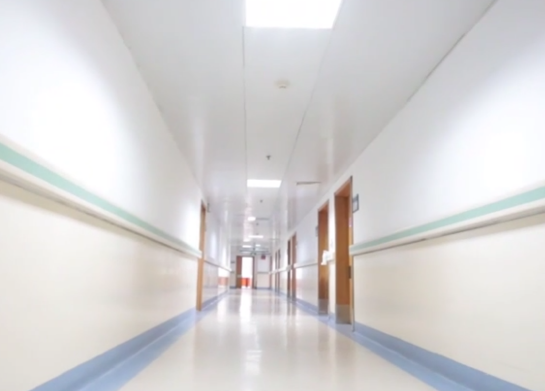 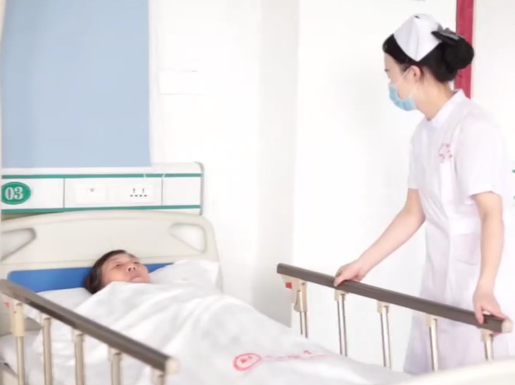 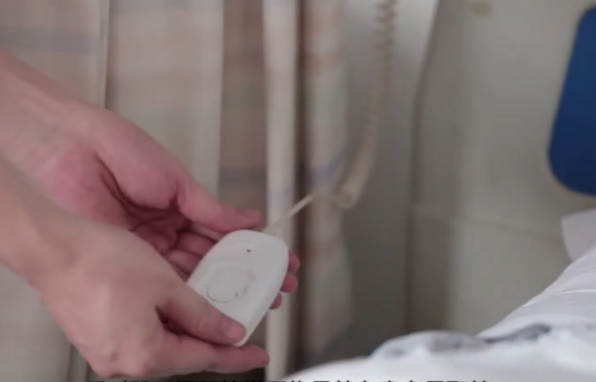 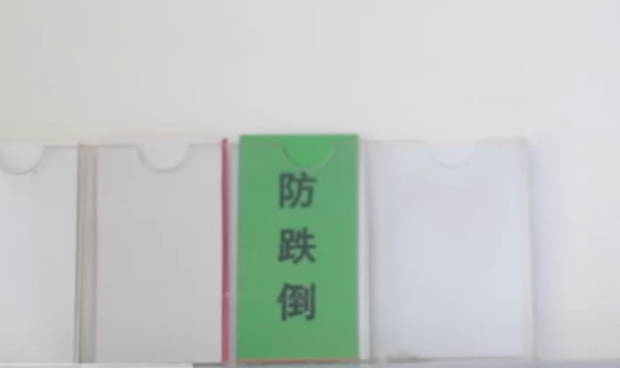 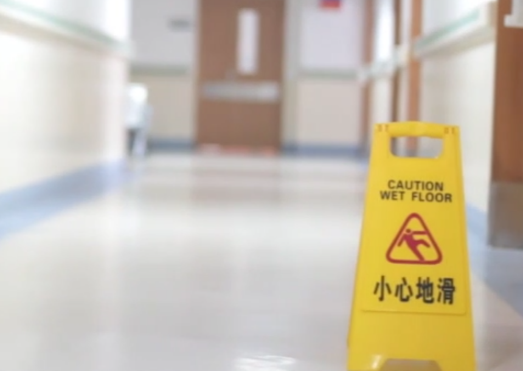 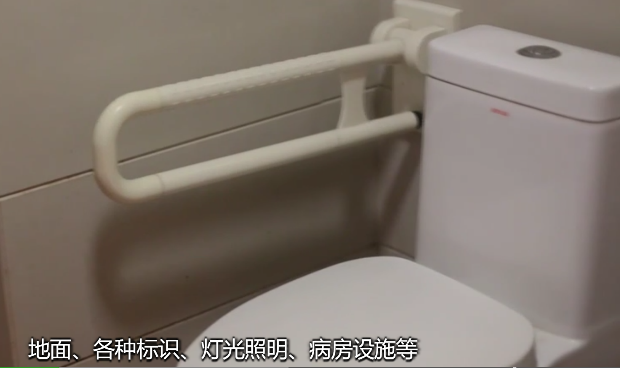 [Speaker Notes: 1.病区环境及设施；2。床档及约束带等；3.必需品放置合理；4.地面无障碍，照明良好；5.加强巡视]
二、病人安全的评估与防护
58
医院常见安全意外——用药错误
注意配伍禁忌
不良反应追踪
合理使用抗生素
规范制度
集中配药
熟悉药理知识
严格“三查七对”
二、病人安全的评估与防护
59
医院常见安全意外——病人身份辨识错误
健全完善病人身份识别制度
加强部门和人员沟通
《手术安全核查表》
“手腕带”识别标识制度
职能部门督导落实
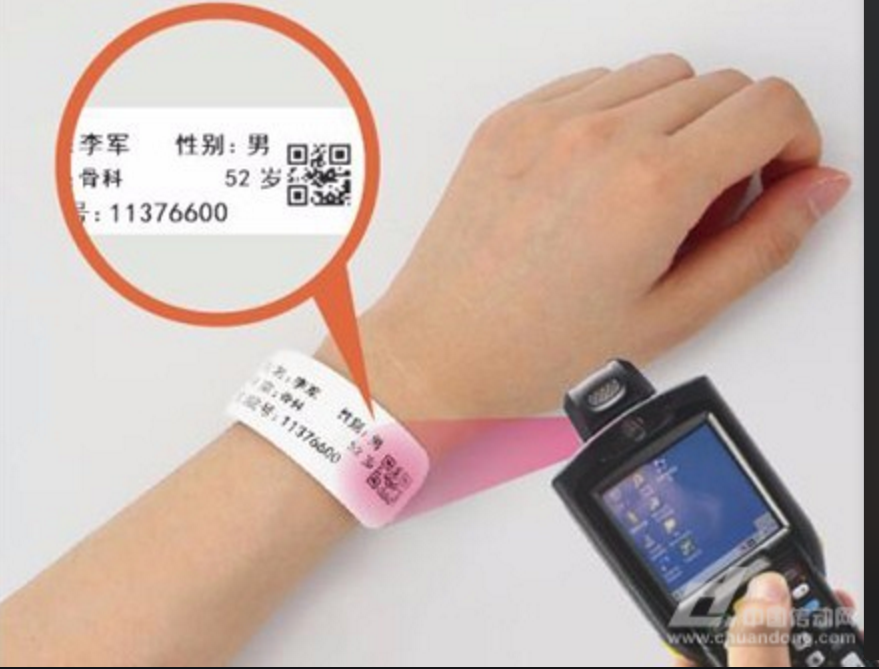 二、病人安全的评估与防护
60
医院常见安全意外——病人转运意外
转运中：
正确运用转运设备
加强沟通与交接
及时观察、处理病情
转运前：
合理安排人员
转运设备、器材、药物准备
遵守相关转运制度
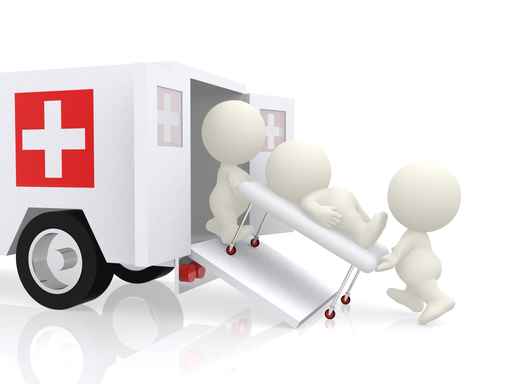 [Speaker Notes: 交接双方共同评估病人病情；清楚交接病情、药物、病历等相关资料]
二、病人安全的评估与防护
61
医院常见安全意外——导管意外
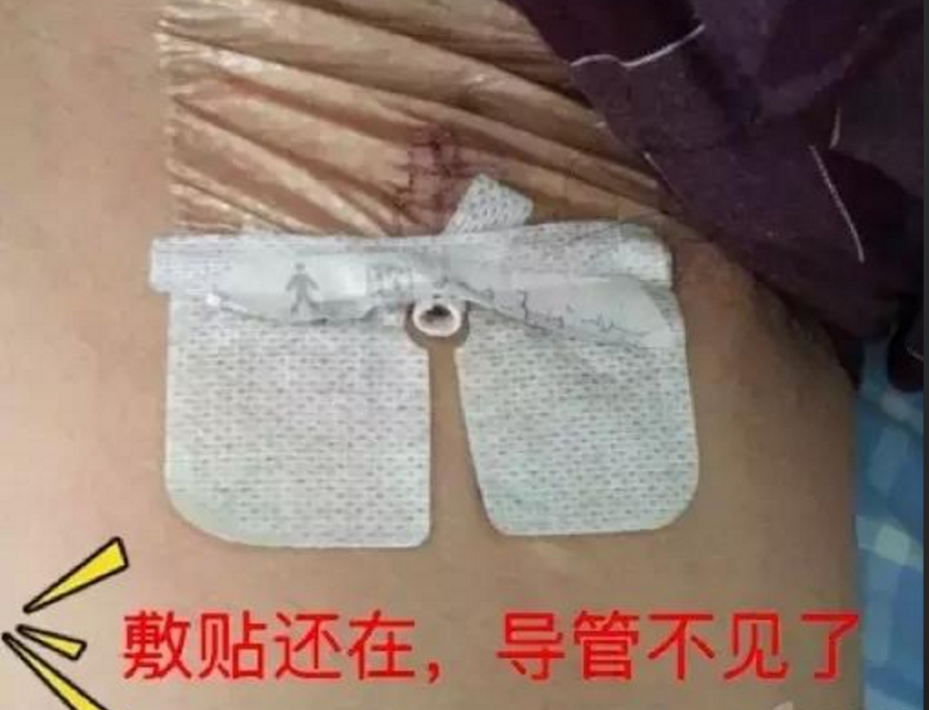 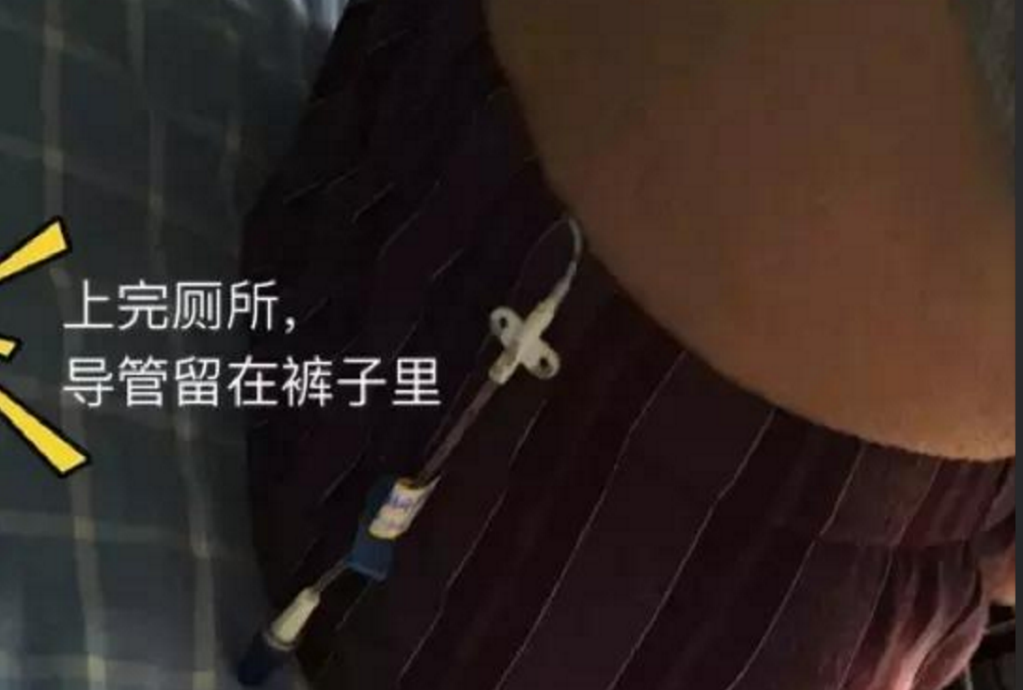 二、病人安全的评估与防护
62
医院常见安全意外——导管意外
加强护患沟通
掌握各种导管的固定技术
加强巡视
对“导管安全”进行交接检查
存在拔管危险的给与约束
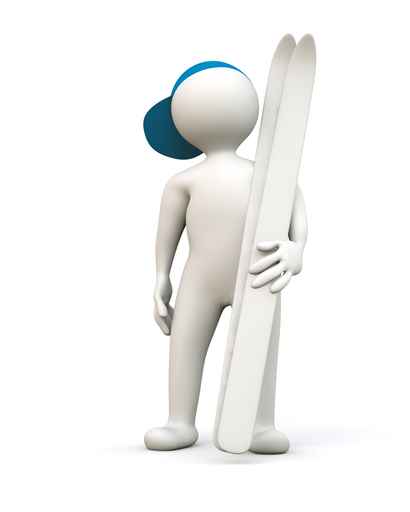 三、保护具的运用
63
（一）使用范围
儿科病人
坠床高危病人
某些手术后病人
皮肤瘙痒病人
精神疾病病人
容易发生压力性溃疡者
三、保护具的运用
64
（二）使用原则
知情同意原则
短期使用原则
随时评价原则
记录原则
三、保护具的运用
65
（三）常用保护具的使用方法——床档
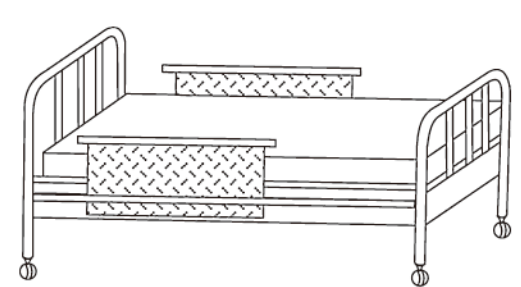 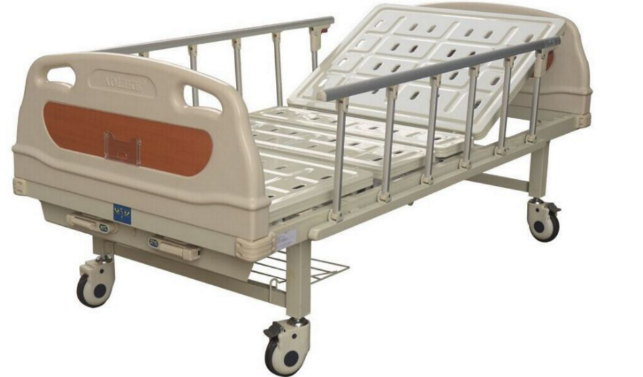 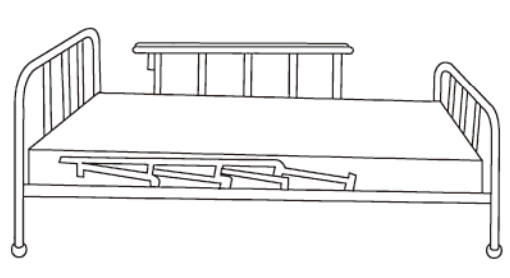 床档
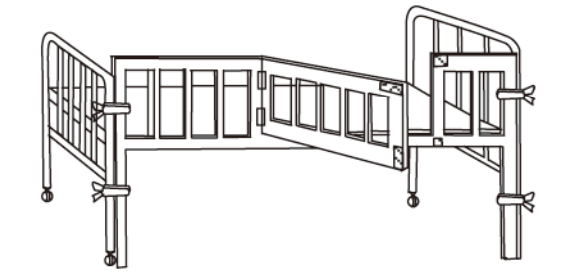 三、保护具的运用
66
（三）常用保护具的使用方法——约束带
宽绷带：常用于腕部及踝部的固定
棉垫包裹腕或踝部→宽绷带打双套结→双套结套于腕、踝部棉垫外→稍拉紧→带子系于床缘
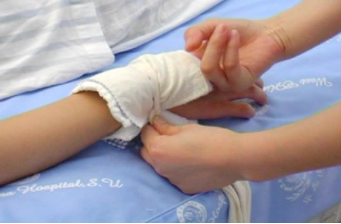 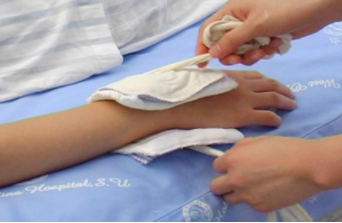 三、保护具的运用
67
（三）常用保护具的使用方法——约束带
肩部约束带：常用于肩部固定，以限制病人坐起
两肩部套进袖筒→腋窝处衬棉垫→袖筒上的系带在胸前打结→两条长带子系于床头
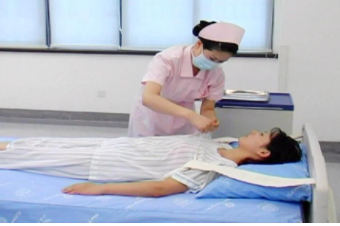 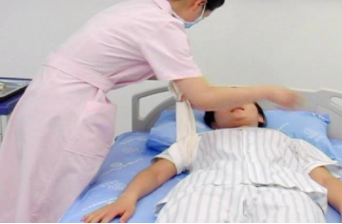 三、保护具的运用
68
（三）常用保护具的使用方法——约束带
膝部约束带：常用于膝部的固定，以限制病人下肢活动
两膝衬棉垫→约束带横放于两膝→两头带各固定一侧膝关节→宽带系于床缘
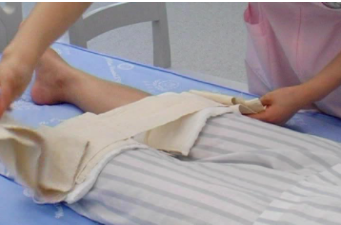 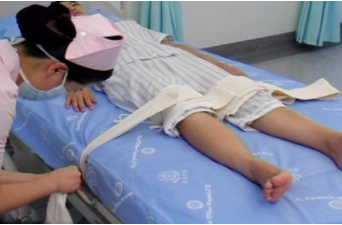 三、保护具的运用
69
（三）常用保护具的使用方法——约束带
尼龙搭扣约束带：常用于手腕、上臂、膝部、踝部的固定
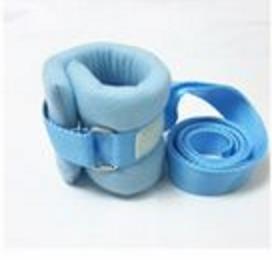 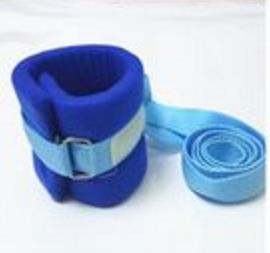 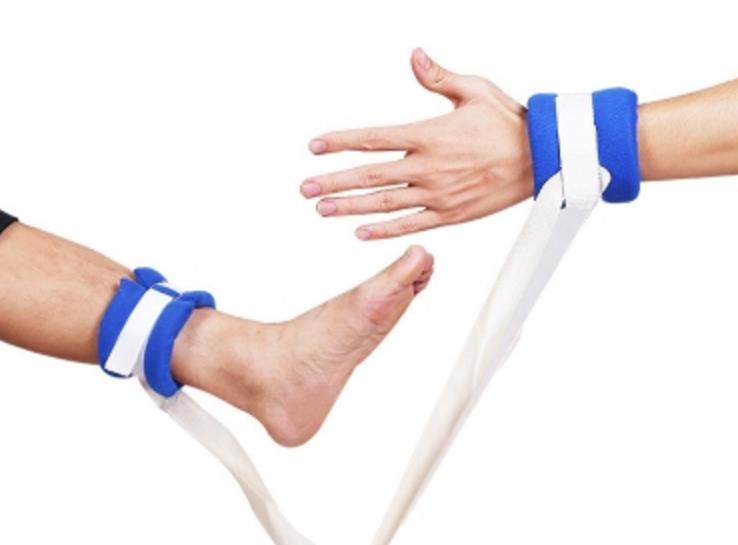 三、保护具的运用
70
（三）常用保护具的使用方法——支被架
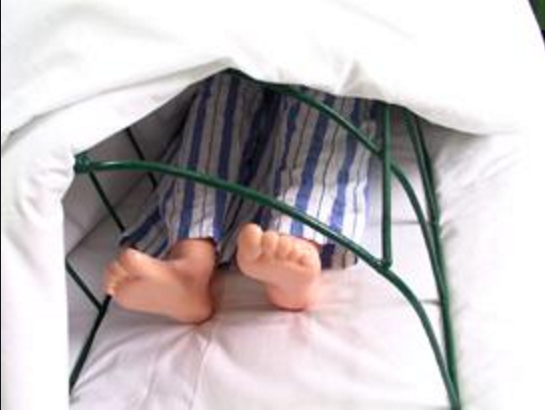 适用对象：肢体瘫痪或昏迷的病人
作用：防止足下垂、压力性溃疡、烧伤病人暴露疗法时保暖。
支被架
三、保护具的运用
71
——注意事项——
掌握使用指证，维护病人尊严。
维持肢体功能位，定时翻身。
约束带松紧适宜，定时（2小时一次）松解。
观察约束部位的皮肤及血运。
记录原则。
四、辅助器的使用——腋杖
72
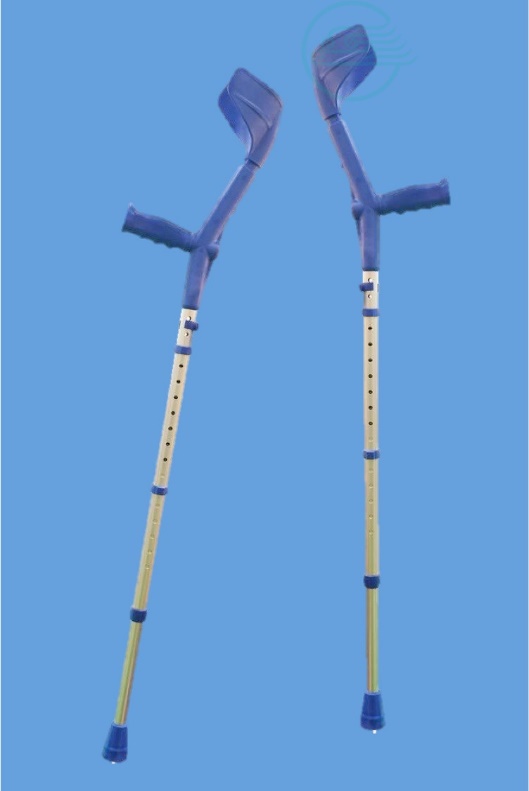 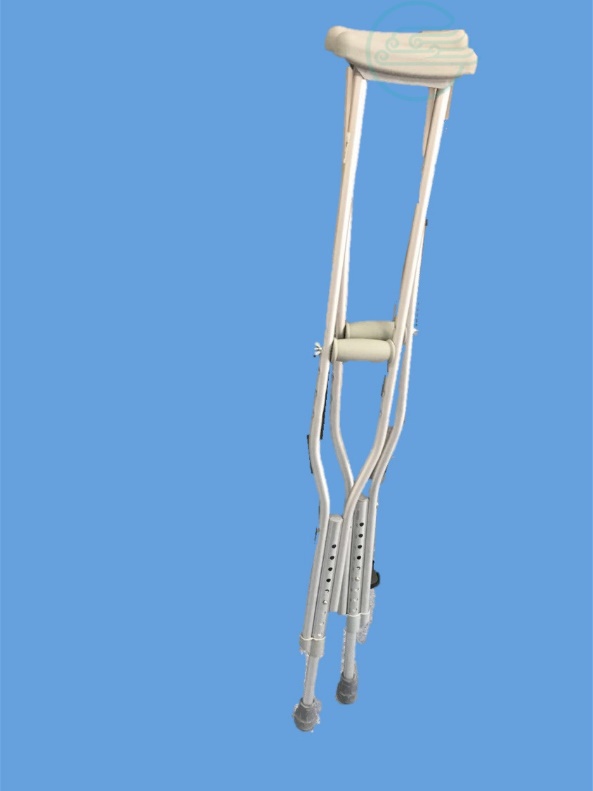 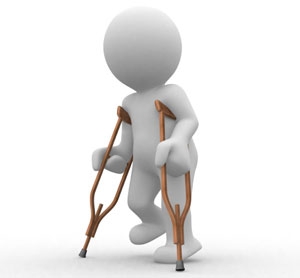 [Speaker Notes: 使用者身高-40厘米
腋窝与拐杖顶垫 2-3厘米
腋杖低端应侧离足跟15-20厘米]
四、辅助器的运用——手杖
73
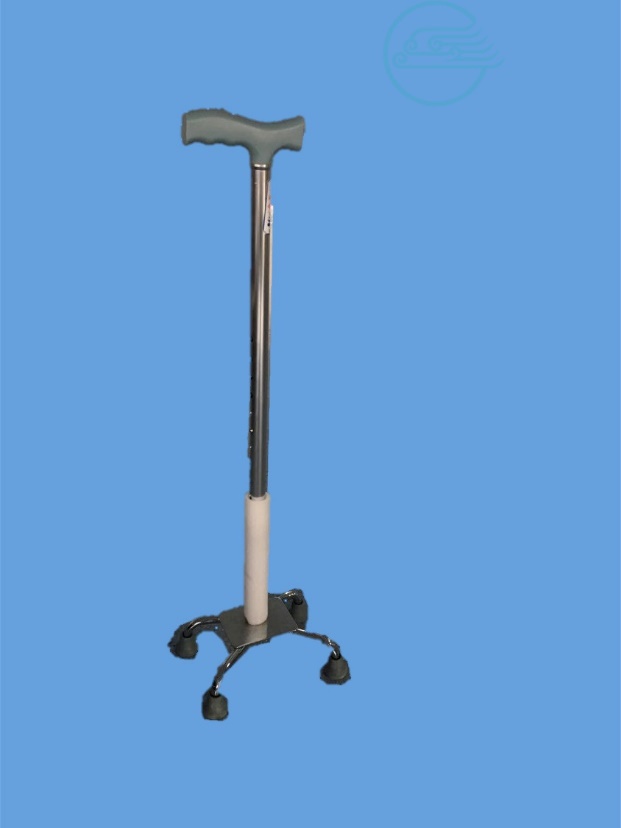 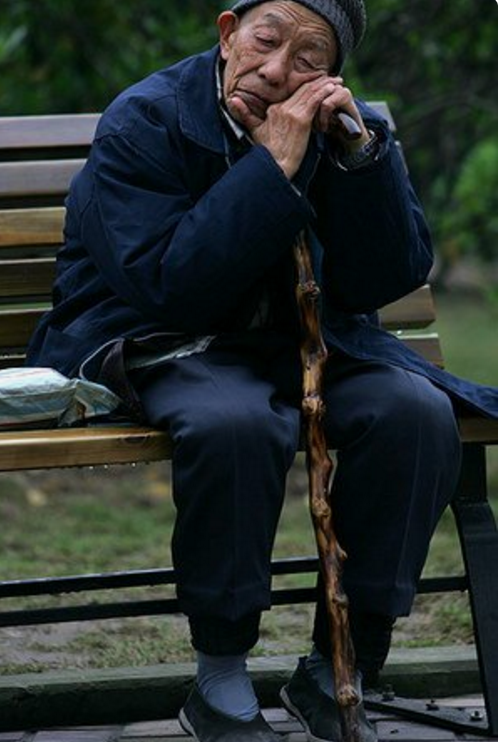 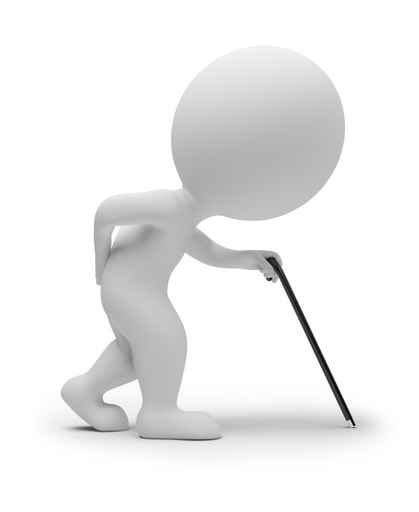 [Speaker Notes: 肘部负重时稍微弯曲，手柄弯曲部和髋部通高]
四、辅助器的运用——助行器
74
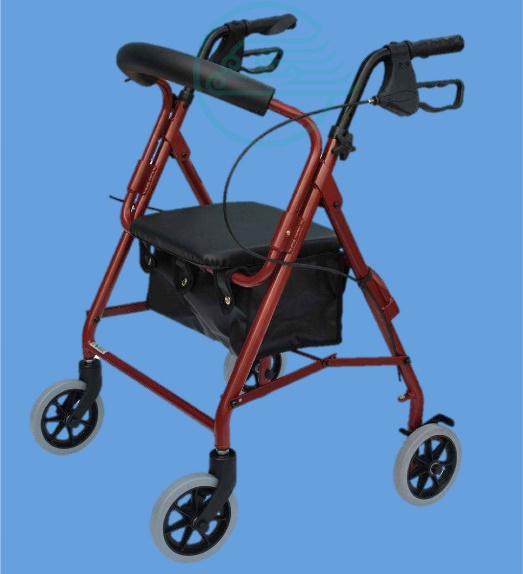 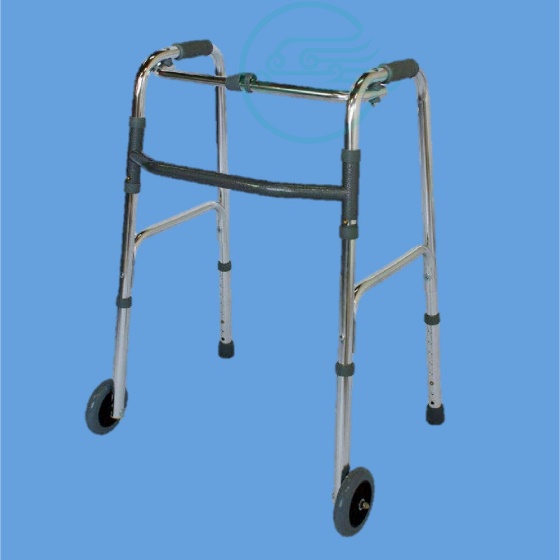 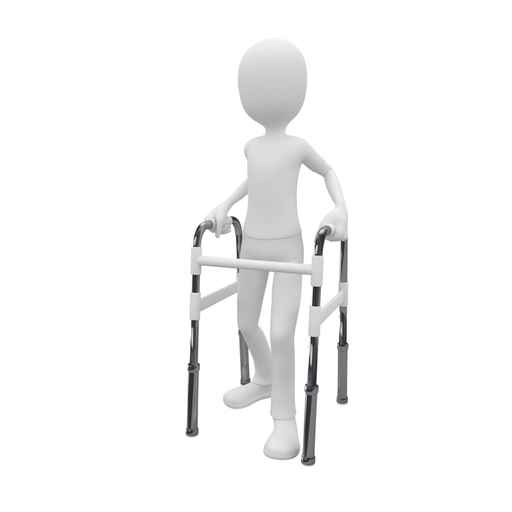 [Speaker Notes: 轮式和步行式]
观
谢
看
谢